How to observe and make sociological questions to understand a society?(A case study of Iran) 
 An introduction to the sociological imagination



Atefeh Bagherian
fundamental skills that a sociologist or whoever intend to understand a society should consider to be equipped with:
Observation and,
 questioning in a sociological way
sociological imagination
sociological imagination is the perspective that allows the person to view larger historical events and issues through the prism of his or her personal experiences and, also to see his life and individual problems in the light of the current historical period. 

personal experiences		visible and invisible structures of the given society which are 								rooted in the society’s historical, cultural, sociological, 										political, geographical and other contexts.
The meaning of observation I refer to during this lecture: 
A skill or imagination that can help you to distinguish that when you are looking at a society which phenomenon can be more worthwhile to be inquired to lead us to deeper understanding of the given society.

Two main approaches of observation:

Direct observation: when the researcher enters to the real given field by herself and observes the field to gather data, (it is called also first-hand observation)  
Indirect observation when the researcher picks up some pieces of the real world to analyze from the data already have been gathered by other observers and are available in different forms of documents such as: pictures, movies, books, other studies and articles, the text of interviews, statistics, people’s memories and so forth. (these are also called second-hand observations).
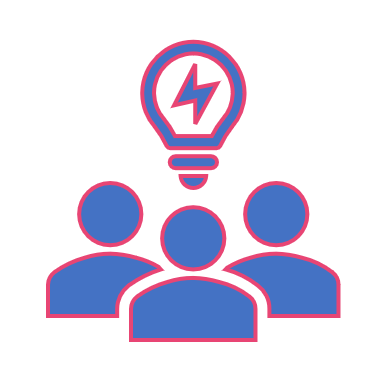 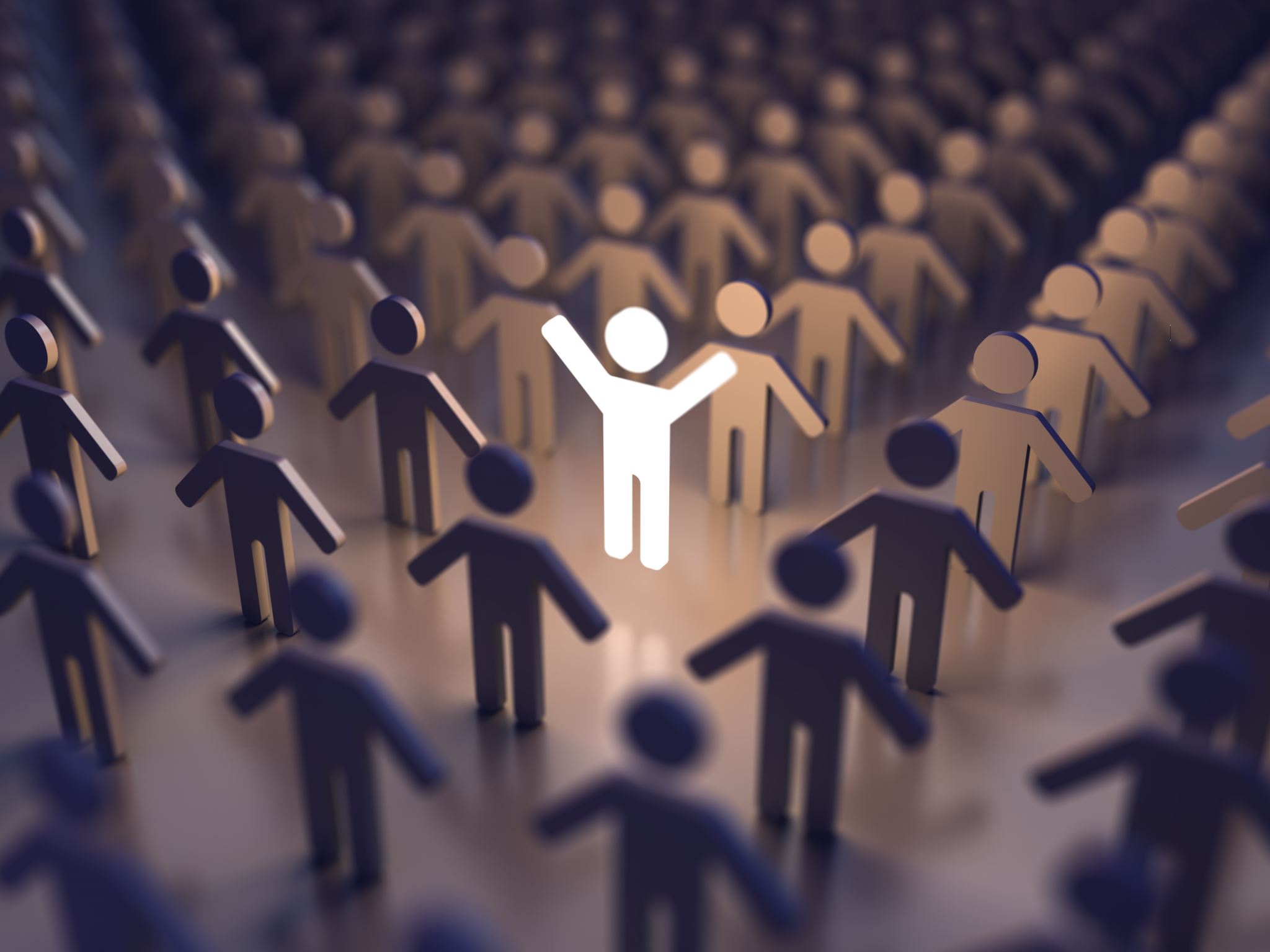 Using an outsider’s observations
To avoiding cultural blindness (the incapacity to comprehend how specific situations may be seen by individuals belonging to another culture due to a strict alignment with the viewpoints, outlooks, a and morals of one's own society or culture).  
You, during your study, observe the society you intend to understand as an outsider and mostly through second-hand observations not as a local person
second-hand observation		verbal memory	the of visible phenomenon of the given society worth it More to attract our attention. 

A clue to follow and recognize deeper and invisible structures and social institutions of the society.
the connections of these institutions on each other and on individual’s lives 
sociological questions about these observations which worth it to be studied.
The different way that women cover themselves in Iran
the important point which can convert this simple observation to a sociologically important one that can lead you to deeper and more detailed observations is:
 asking sociological questioning:
Do all women use the same style to cover themselves?
If not, then what are the differences of Hijab between different generations, classes of the society, different cities or in different public places?
Is there any sign of modernity or western style of dressing in new generation’s covering? What about the traditional elements?
How do people feel about wearing this Hijab? Do they perceive it as a protective tool or a controlling strategy from the government or any other things?
What is the connection of Hijab with governmental policies? 
How this way of covering deals with gender inequality, social involvement of women, sextual attraction and so forth?
Different methodologies to research about the sociological questions
Further observations in the field for recognizing 
different styles of hijab among different generations
Signs of modernity 
different styles of hijab in different cities and different public places
2) National-wide surveys with a quantitative approach to describe people’s attitudes about hijab and their changes during the time (longitudinal)
 3) qualitative methods such as phenomenology, case study or grounded to understand meaning of hijab as an embodied ideology for people through semi-structured interviews
important questions about social institutions
What this observation is showing about the feature of the social institution behind it and how this character influence on other social institutions? 
social institutions: are the stable, valued, recurring patterns of behavior. Institutions can refer to mechanisms which govern the behavior of a set of individuals within a given 
The fundamental and main social institutions are: 
family and marriage
Economy
Religion
Policy
education.
one of the most common ways to recognize a society is recognizing how its institutions work and how they influence each other.
The points about social institutions of Iran based on observing the characteristics of hijab
Wearing hijab is not a traditional custom which is controlled just by social norms, but it is a mandatory rule. It means religion institution in Iran is strongly supported by the government. Also, it means that the institutions of policy and the institution of law and legislation are directly influenced by the institutions of religion. 
The style of hijab is noticeably various between different generations of women. It can be a sign of a significant gap generation and social change in terms of religious tendency and, believing in the regime’s values.
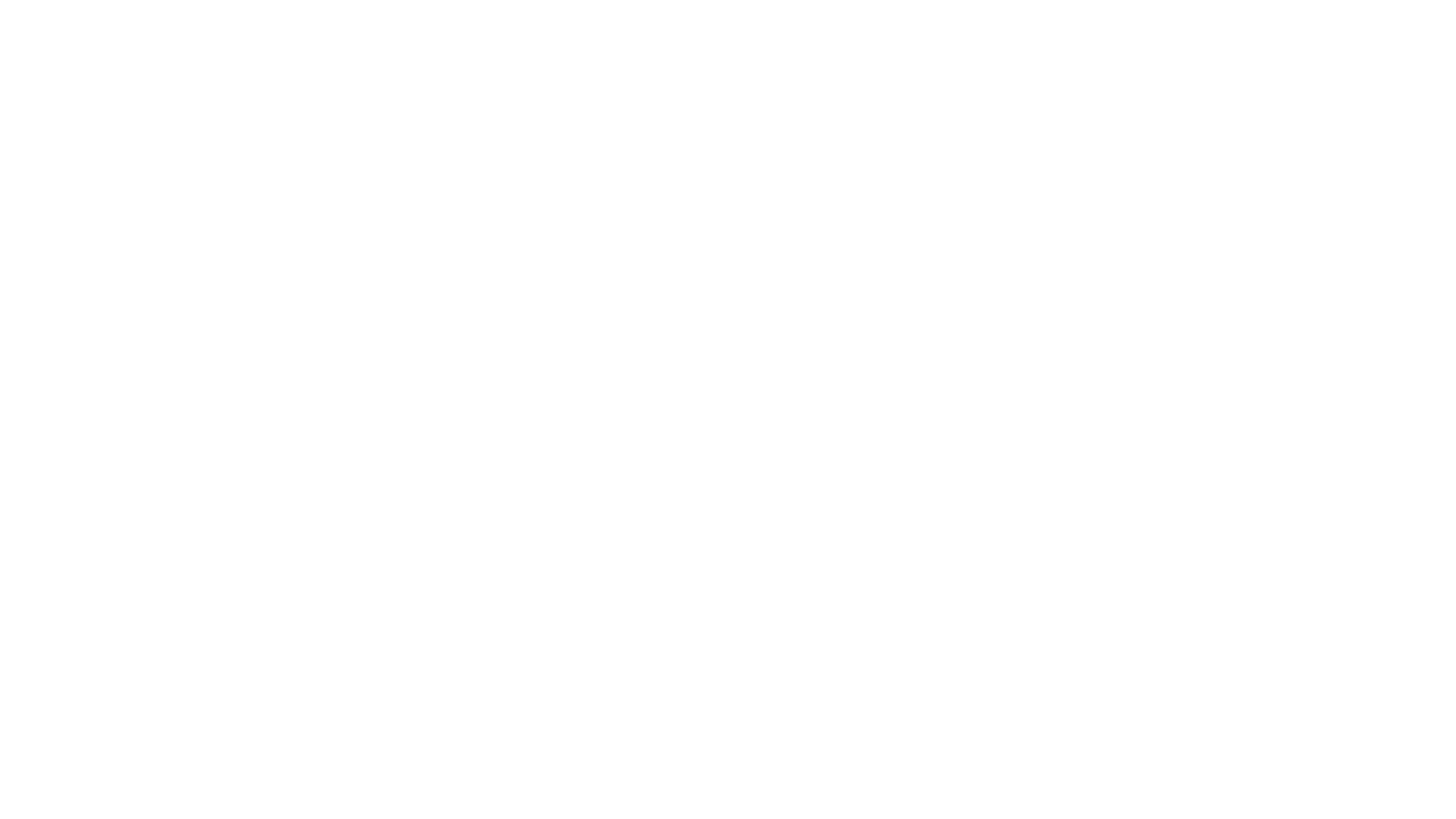 Influence of institution of religion on other institutions (educational institution)
single sex schooling. Mixed-sex or co-education is forbidden in Iran until university
Additional subjects through which students are taught about principles of Islam.
Some rules and events and activities run by schools to internalize the concepts and disciplines of Islam.
Islamized humanity subjects such as psychology, sociology, ethics, theology, philosophy, even management, law, social policy etc.

The approach of finding the influences of the institution of religion (Islam) on other social institutions can be followed by more details for other institutions such as family, marriage, economy, behavioral patterns and so forth, as well.
People in Iran are very friendly, kind and hospitable
Important questions based on a sociological imagination:
Why people are such hospitable and friendly in Iran? How it is explainable when based on WHO’s latest survey Iranians are the second angry people after Iraq and the first in experiencing negative feelings during the day? 
Do Iranians really mean the kind offers they express, especially when it comes to real practical situations or it is more a socially respected manner of communication? 
Do they behave the same with all others or just non-local people? Or just foreigners? Or with foreigners from special countries and ethnics?
How it is that they trust to a stranger foreigner easily while according to both national and international surveys Iranians are among people with very low social trust?!  
Is this warm and close behavior something contemporary or a historical character of Iranian social manner? If it was the same in past, then what historical events or condition have prepared the suitable context to facilitate growing such personality in Iranians?
What is the meaning of guest for Iranians that leads them to such behavior?
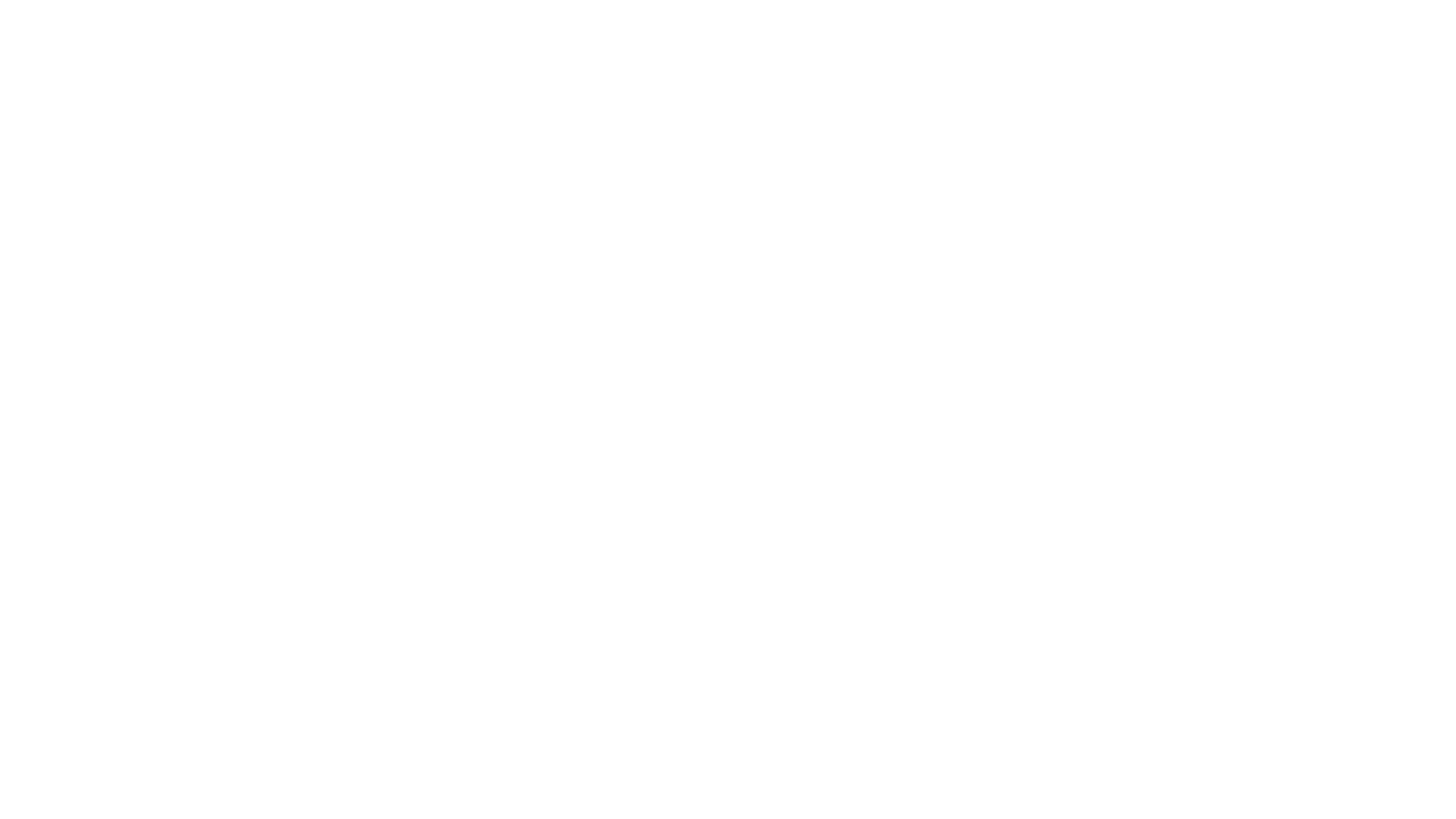 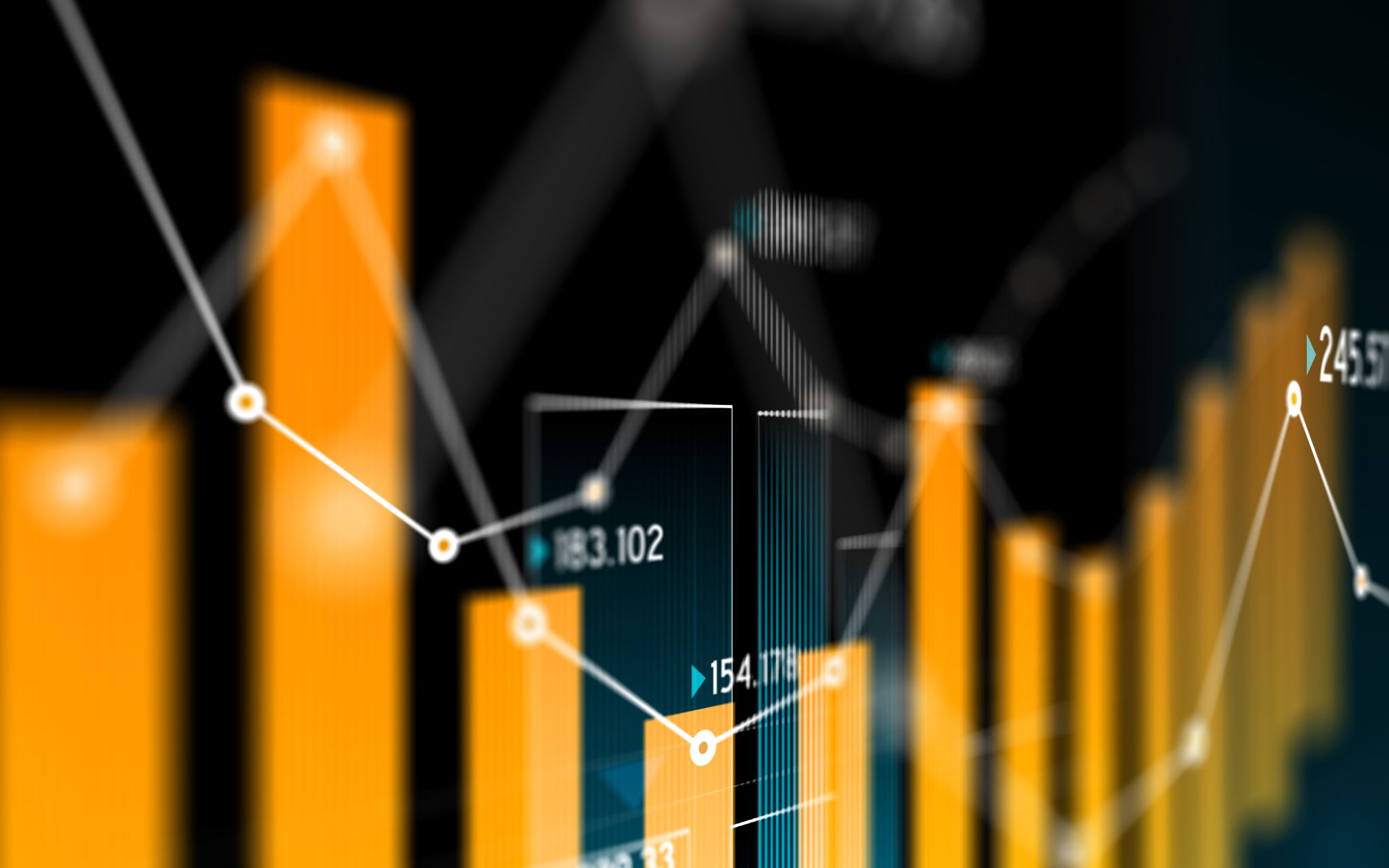 Methods for exploring the mentioned questions
Analyzing existing data or secondary data in databases
ethnographic studies
Meta-analysis
methods which are not require gathering data directly from the field:
analyzing secondary data
meta-analysis
 historical analysis
content analysis
Do Iranians really mean the kind offers they express, especially when it comes to real practical situations or it is more a socially respected manner of communication?
Taarof: one of the most complicated characters of Iranians’ etiquette
taarof is one of the most fundamental things to understand about Iranian culture. 
Taarof generally is an old Persian tradition and the Iranian art of etiquette which is about raising others and “self-lowering” yourself and is considered as the sign of respect.
William O. Beeman, "Taarof is an extraordinarily difficult concept encompassing a broad complex of behaviors which mark and underscore differences in social status.
Taarof is a part of a more general characteristic of Iranians’  personality:
Living in a meaningfully splitted inner and outer world.
When this dualism comes to Iranians:
Significant gap 
Contrast between these two parts
socially accepted and even expected and admired

understanding this dualism, the social functions related to this dualism, its historical roots, the interaction between these two worlds and the influence of this duality on individuals‘ personal and social lives is fundamental for understanding Iranian society.
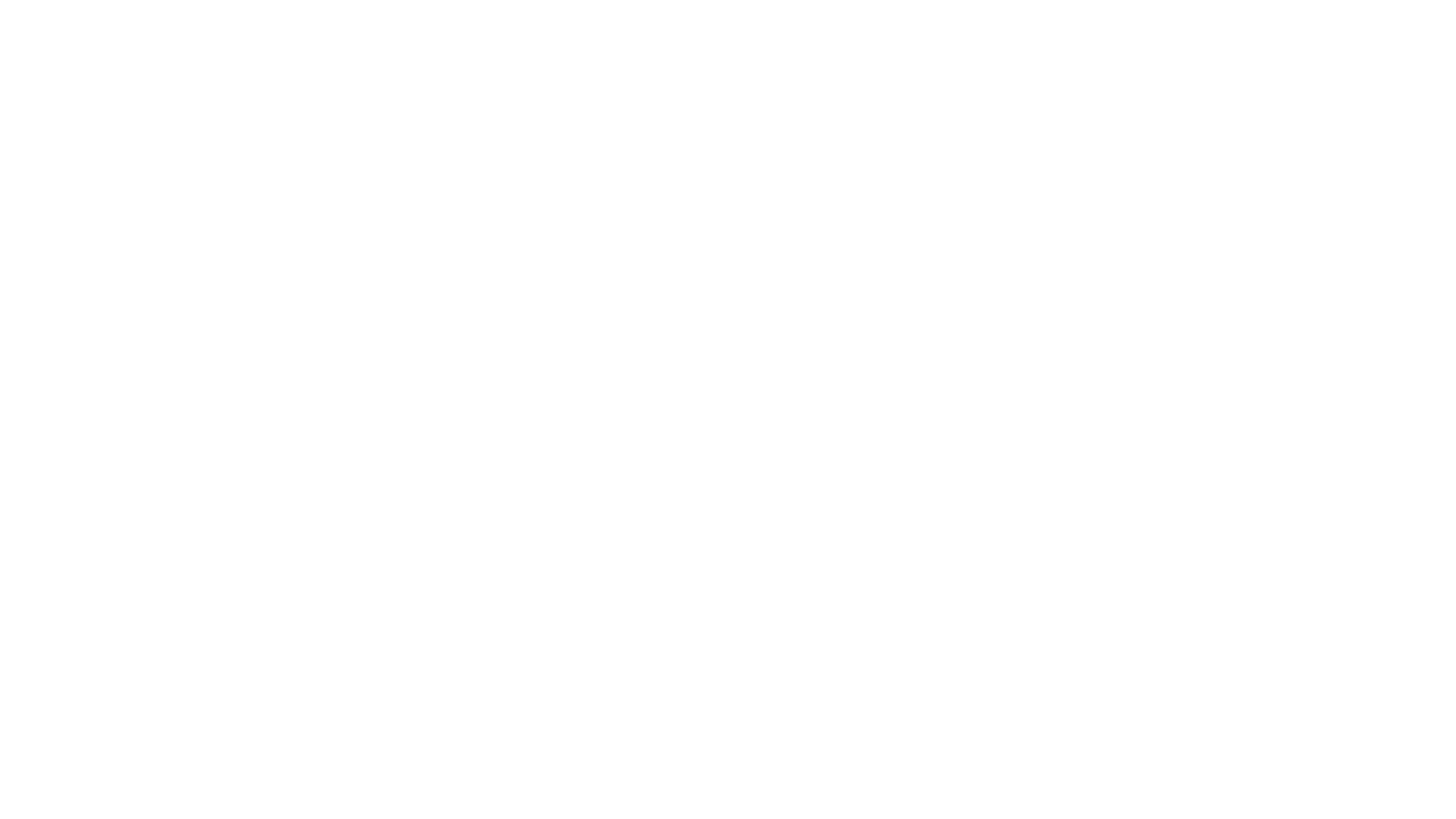 This is, a heritage of a very old cultural manner of being respectful. Generally being so direct and straight is considered a rude manner.
In contract, it is more admired to express what others wish to hear. 
The importance of others is a noticeable character of Iranians etiquette which increase the discussed duality in the people’s social behavior
This fact that Iranians do not speak to the directly sometimes cause foreigners to interpret this behavior as not being completely honest
Another sociologically important question:
What is/was the social function of this phenomenon (duality)?
 
social phenomenon needs to have at a or some social function for the given society at least for a period to be internalized and to be transferred to next generations and produce the social world.
The social functions of discussed duality in Iranian’s social manner
Contemporary functions:
to be not considered as a rude person and to be accepted in your family and friends respectfully as a member of the group
To determine or emphasize the social position or social ranking of individual in communications. 
Dualism: a symbol of and a tool for distributed social power in an individual level in the society
Function in past: 
the manner of being conservative and increasing the gap between themselves and others or between inner and outer world was a strategy to survive the external threats. 
due to this strategy that Iranians could maintain their original culture despite so many attacks and cultural predominance of other societies and cultures during the time. 
this feature gives Iranians more flexibility to accept some changes apparently but continue to remain their own cultures originally.
The linguistic explanation for very respectful social face of Iranians
exaggerated politeness toward others and generally nicer public performance or face as a heritage of admired poetic aspect of Iranians’ culture
not being direct, using stylistic or literary language, adding emotions and exaggeration are the common character of both poetry and Iranians’ etiquette. 
the poetic spirit has blown in the blood of all of us Iranians. The most important Iranian thinkers, most of them from ancient times, have been poets. That is why a speech full of kindness and admiration still flows in us.
Methodological point
When it comes to Iran, conducting surveys and using questionnaires for collecting people’s attitudes, believes and perceived feelings is not a trustworthy and precise approach.
You cannot expect gathering valid data using methods that involve respondents in surface such as questionnaire, short term personal connections, focus groups, experimental methods, and so forth.
You need to use deeper approaches such as phenomenology, grounded theory, case study, hermeneutic, anthropology etc.
The characteristics of the family institution in Iran and the family-oriented social values
The patterns on intimate interpersonal relationship and love/ the marriage institution in Iran
The patterns of parenting through which he social values and norms are transferred to the next generations
Different structures of cities in Iran with different parts for lower and higher classes
Inequality and social gap between different classes of society and the social problems related to this inequality    
Different etiquettes and norms in various ethnicities and the important subject of social unity and solidarity in the society including various ethnics
Different structure of shop centers and bazars which are more local and privet businesses and foundations instead of companies
Cultural characteristics of Iranians which is not alongside with long-term thinking and cooperation 
Economy structure of the society and the lack of supporting policies for corporations 
the ongoing problem of traffic that based on my own studies roots both in social manner of people and more than that in the management of the city which is a non-centralized managing opposed to the centralized hierarchy of power in Iran
controversial expressions of Iranians about their national identity which is a sign of the crisis of identity in the contemporary society of Iran
Other interesting subjects to be studied about the society of Iran: